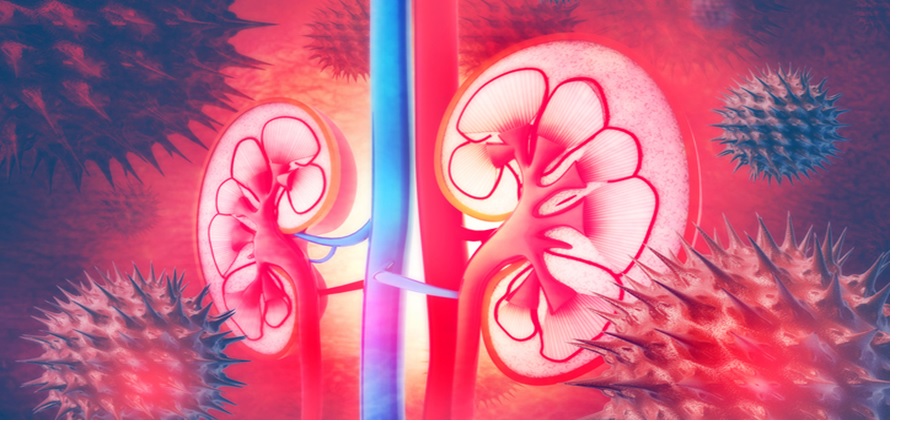 Nivolumab improves survival in patients with 
previously treated renal cell carcinoma
The phase 3 Checkmate 025 study tested 
nivolumab vs. everolimus 
in advanced renal cell carcinoma (aRCC)
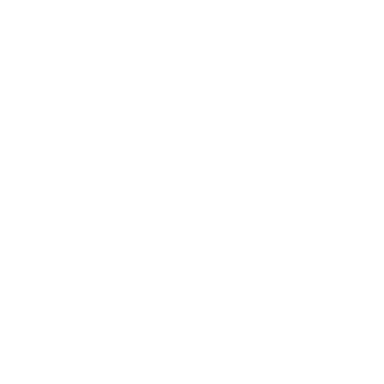 Adults with confirmed 
aRCC
+ prior treatment
The phase III Checkmate 025 study tested 
nivolumab vs. everolimus 
in advanced renal cell carcinoma (aRCC)
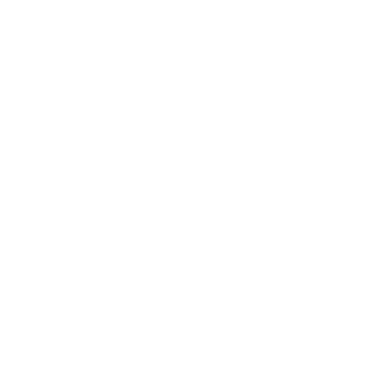 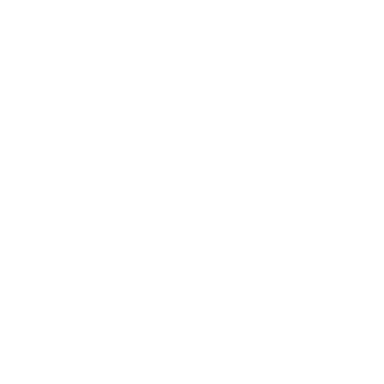 nivolumab
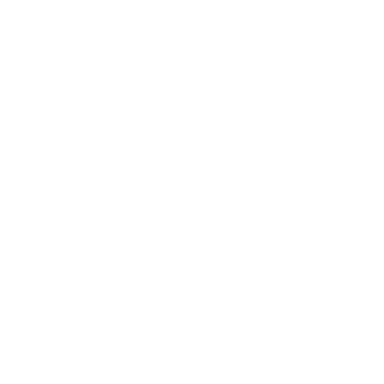 Adults with confirmed 
aRCC
+ prior treatment
everolimus
The phase III Checkmate 025 study tested 
nivolumab vs. everolimus 
in advanced renal cell carcinoma (aRCC)
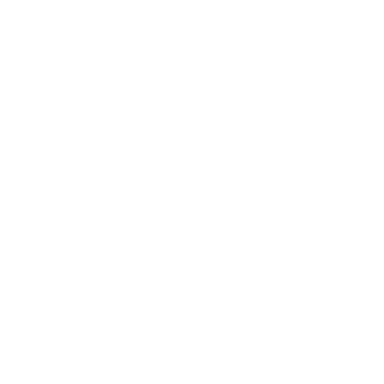 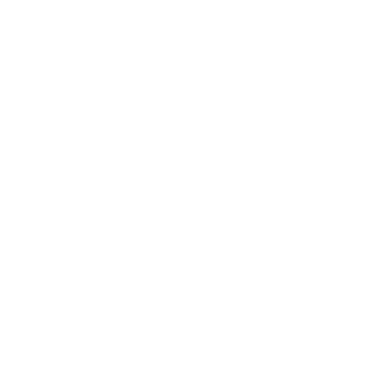 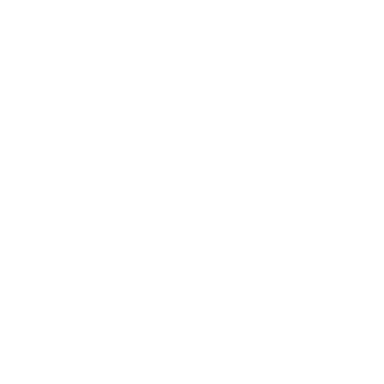 nivolumab
Improved overall survival
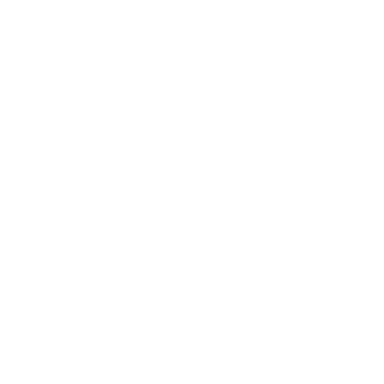 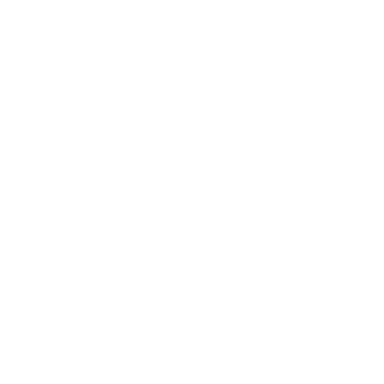 Adults with confirmed 
aRCC
+ prior treatment
everolimus
Baseline overall survival
Nivolumab improved overall survival (OS) 
versus everolimus
Median OS, months (95% CI):
Nivolumab: 26.0 (22.2–29.6)
Everolimus: 19.7 (17.6-22.3)
HR (95% CI): 0.73 (0.61-0.88)
Nivolumab improved objective response rate (ORR)
versus everolimus
ORR 26% vs. 5%, odds ratio 6.13; 95% CI: 3.77–9.95
26%
5%
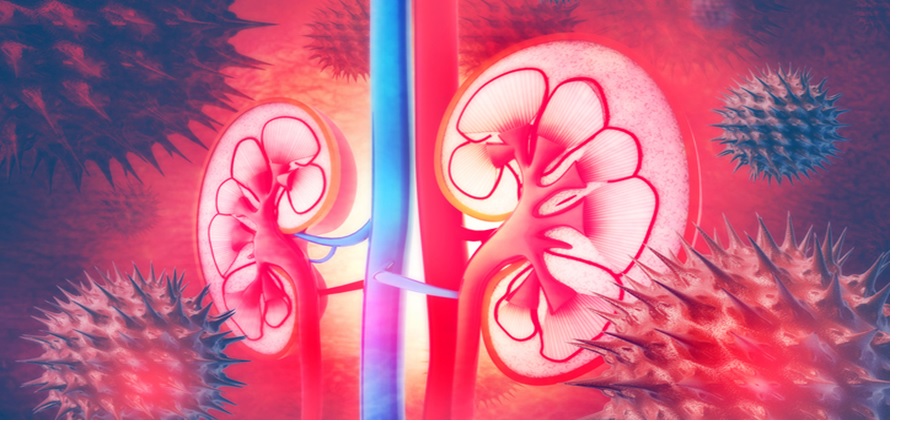 Nivolumab improved overall survival and 
objective response rate versus everolimus 
in previously treated patients 
with advanced renal cell carcinoma